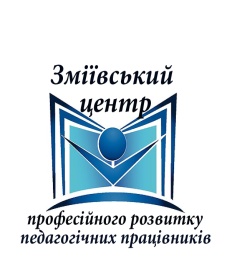 Про стан роботи з педагогічними кадрами і організацію підвищення кваліфікації
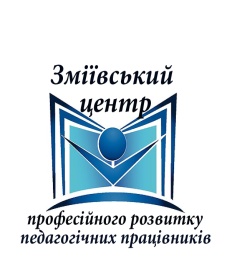 Підвищення кваліфікації = безперервний професійний розвиток
Набуття нових та вдосконалення раніше здобутих компетентностей на основі здобутої освіти та практичного досвіду
ФОРМАЛЬНА ОСВІТА
НЕФОРМАЛЬНА ОСВІТА
ІНФОРМАЛЬНА ОСВІТА
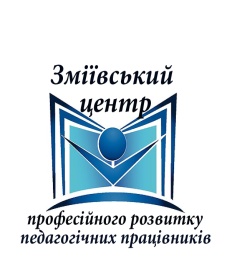 Сприяння формуванню на території Зміївської міської ради спільноти сучасних креативних ініціативних висококваліфікованих освітян
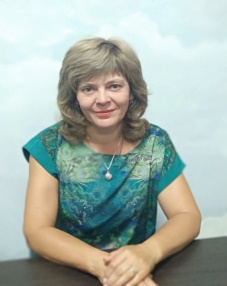 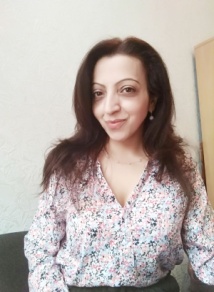 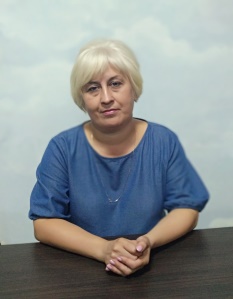 Дошкільна освіта
Математика, фізика, астрономія, інформатика, трудове навчання
Історія, географія, мистецтво, зарубіжна література, іноземні мови, бібліотекарі
Початкові класи, українська мова, класні керівники, заступники директора з НВР, педагоги-організатори, позашкільна освіта
Психологи, соціальні педагоги, хімія, біологія, основи здоров’я, захист України, фізична культура
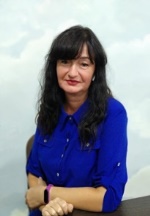 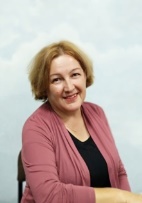 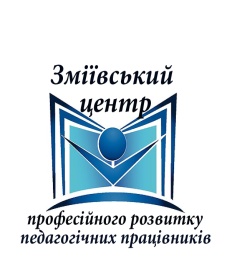 Головні операційні цілі:
вивчення потреб і надання практичної допомоги молодим спеціалістам, педагогічним працівникам у період підготовки до атестації
поширення інноваційних моделей підвищення кваліфікації
формування електронної бази даних щодо перспективного педагогічного досвіду та інноваційної діяльності
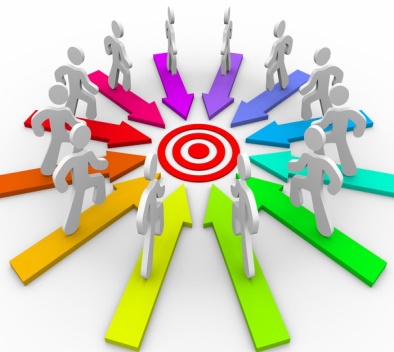 забезпечення рівного доступу педагогів до формальної, неформальної та інформальної освіти
формування баз даних програм підвищення кваліфікації, інших джерел інформації (веб-ресурсів)  та їх оприлюднення на власному веб-сайті
запобігання професійному вигоранню педагогічних працівників
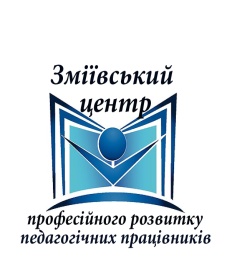 Інші суб’єкти підвищення кваліфікації
Діяльність професійних спільнот педагогічних працівників
ДСЯО у Харківській області
Департамент науки і освіти ХОДА
Стратегічні напрями діяльності
Підвищення кваліфікації освітян
КВНЗ «Харківська академія неперервної освіти»
консультативний 
комунікативний
аналітичний 
інформаційний 
організаційно-методичний
Конкурси професійної майстерності
Професійна та психологічна підтримка освітян
Заклади освіти Зміївської міської ради
Відділ освіти Зміївської міської ради
Центр
Зміївська міська рада
Інші ЦПРПП
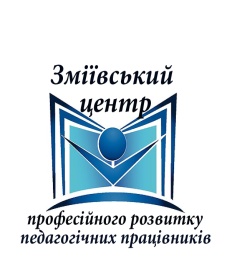 АНАЛІТИЧНИЙ
Які форми самоосвіти Ви найчастіше використовуєте?
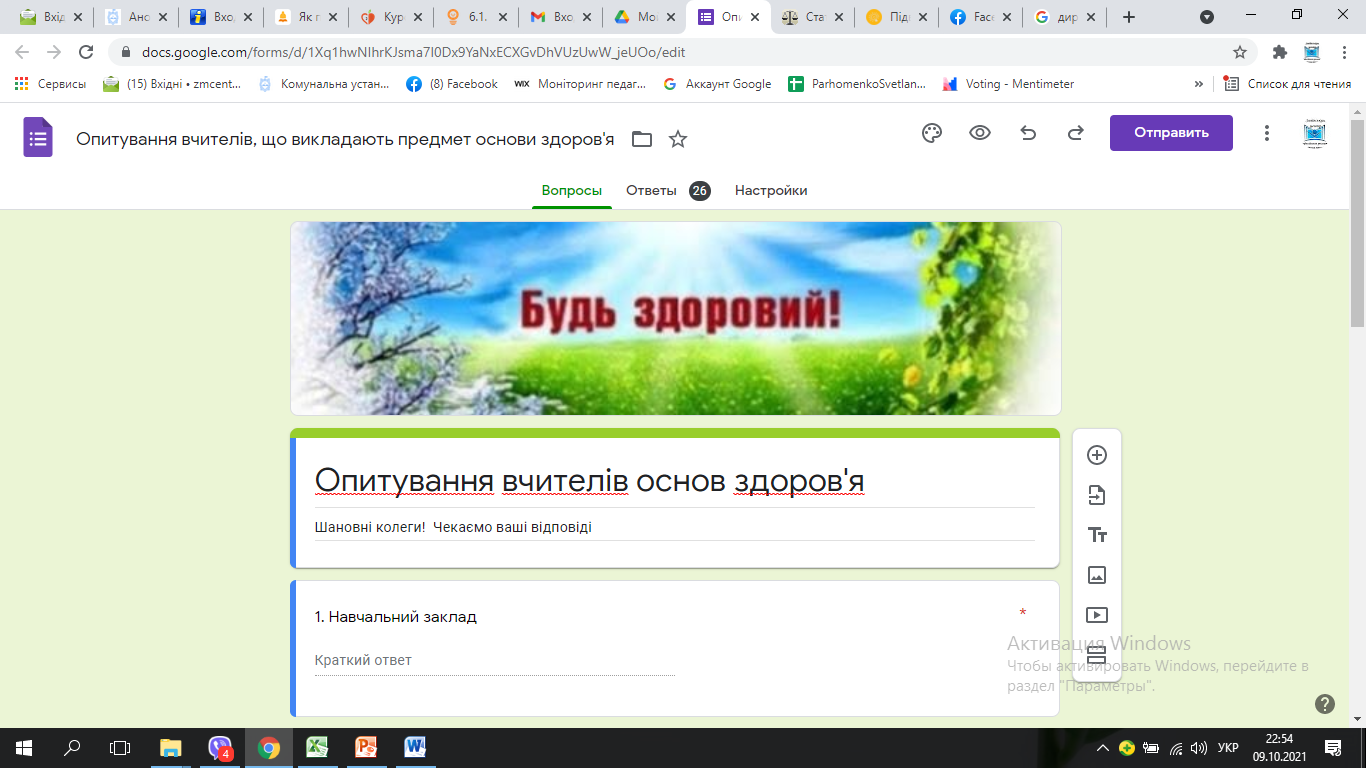 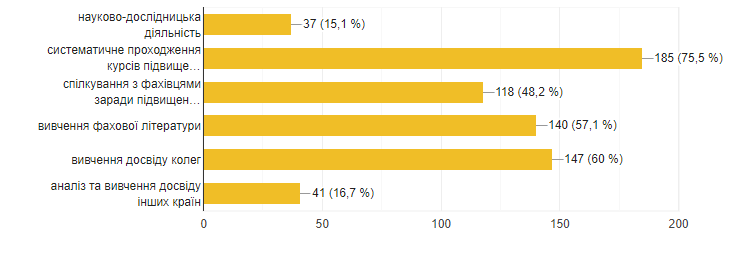 Які теми для обговорення вважаєте найбільш актуальними?
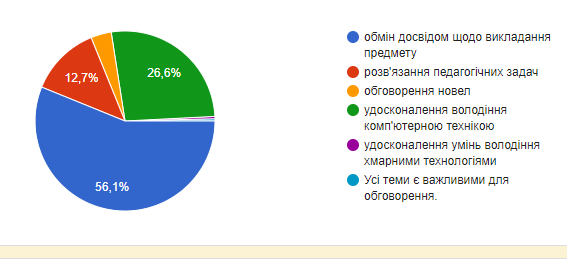 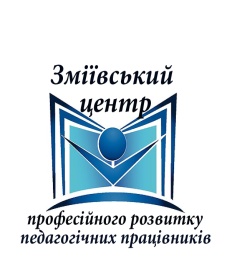 ІНФОРМАЦІЙНИЙ
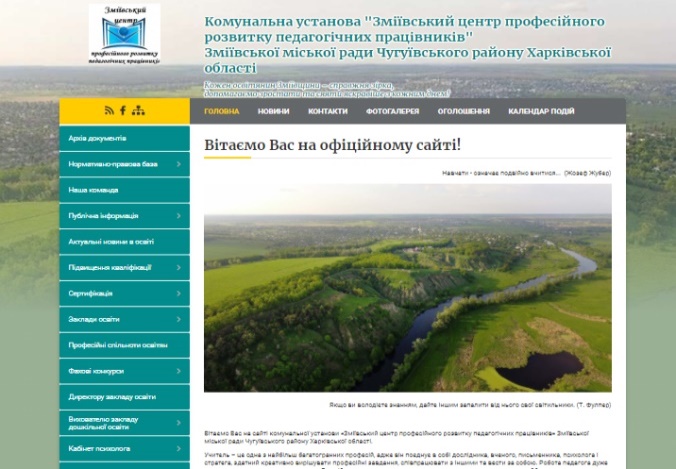 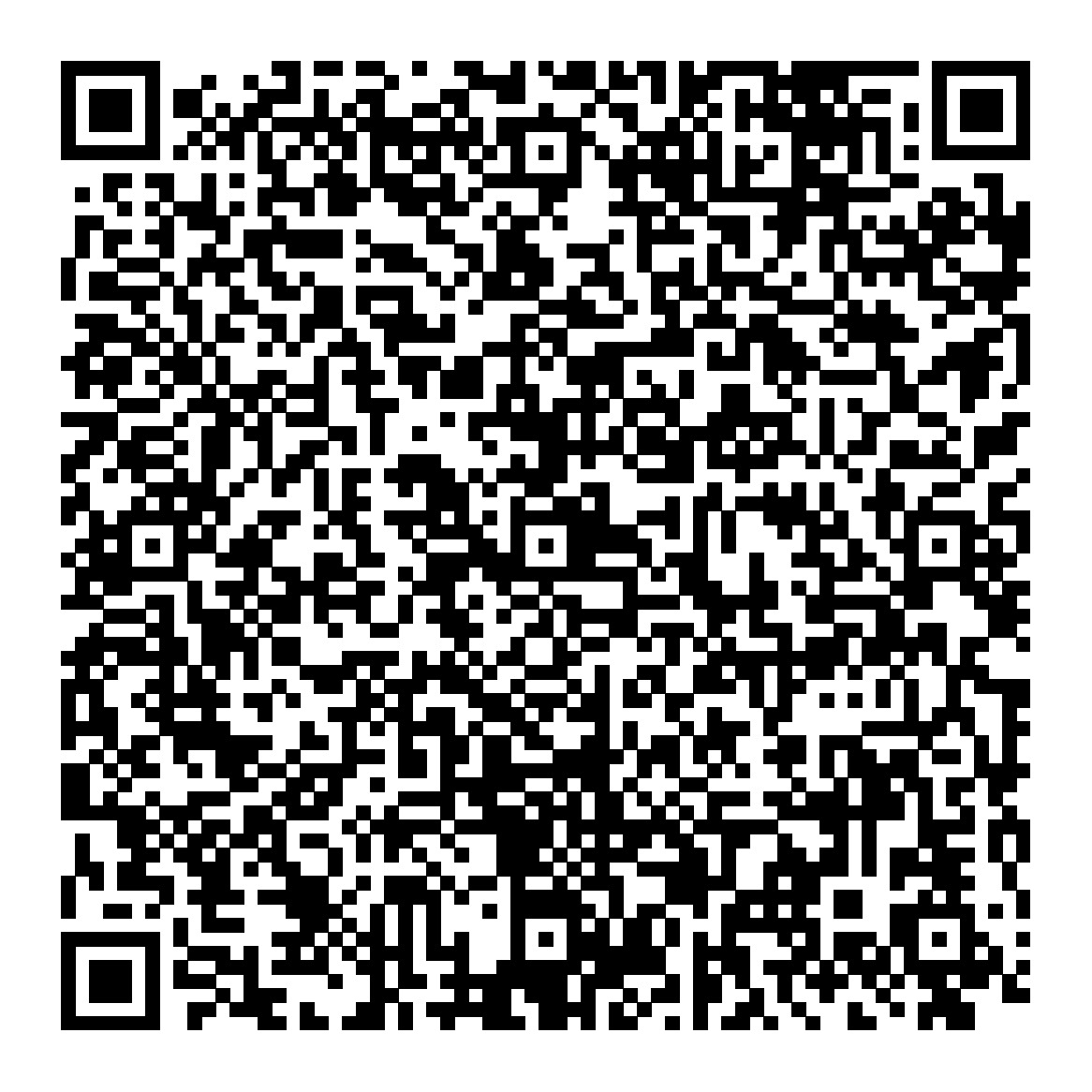 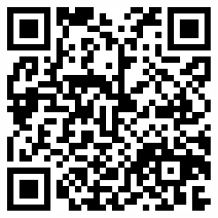 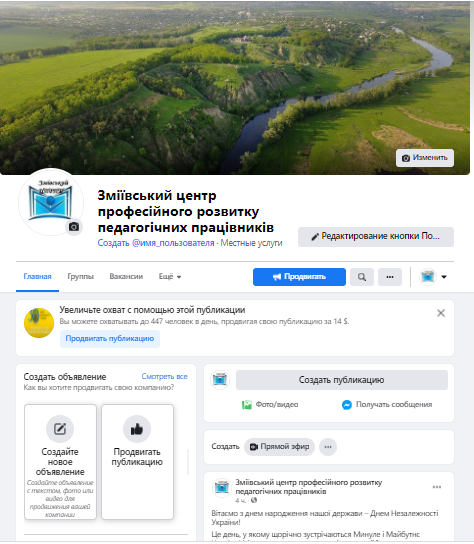 ФЕЙСБУК-СТОРІНКА
САЙТ
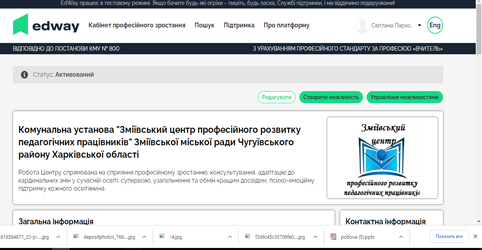 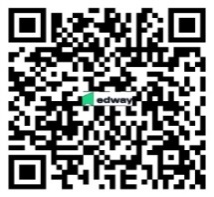 СТОРІНКА НА EDWAY
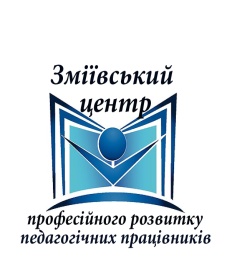 організаційно-методичний
ПРОВЕДЕНО:
30 вебінарів для професійних спільнот, 
виїзний психологічний тренінг для освітян, 
навчання щодо впровадження дистанційної освіти для закладу позашкільної освіти, 
2 профорієнтаційні заходи, 
4 засідання «Школи молодого вчителя».
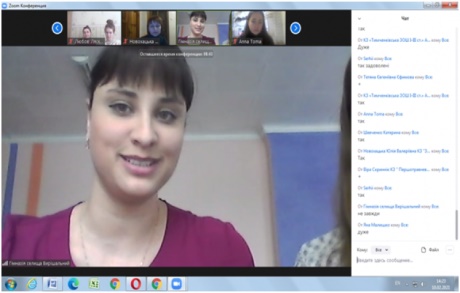 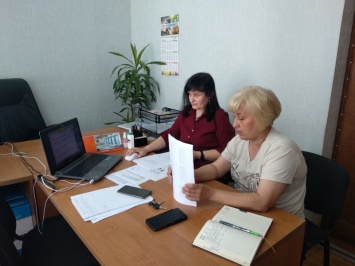 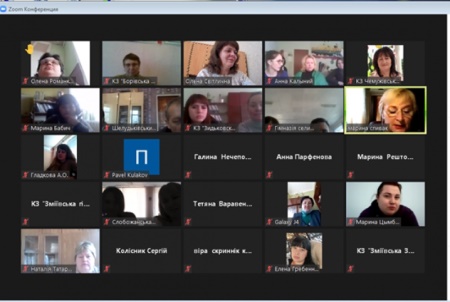 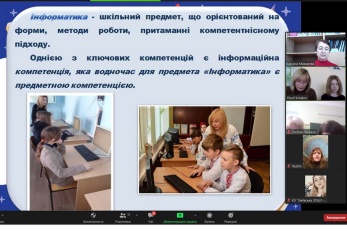 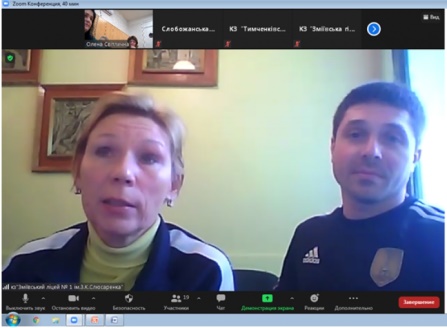 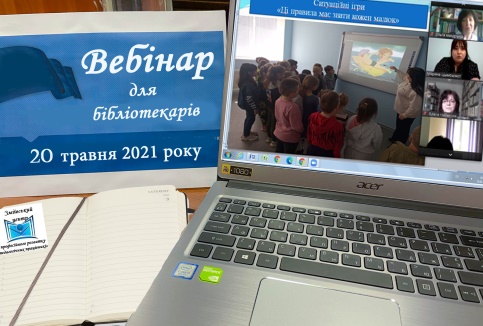 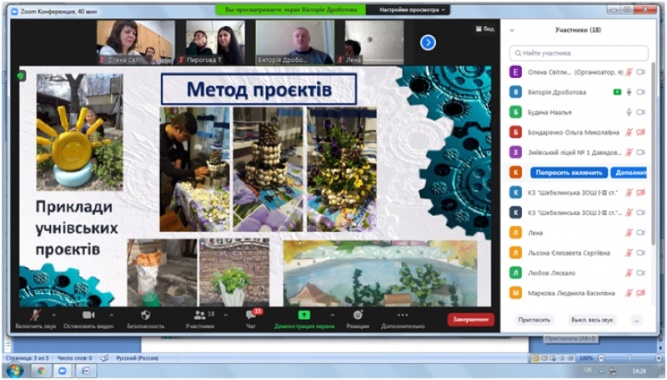 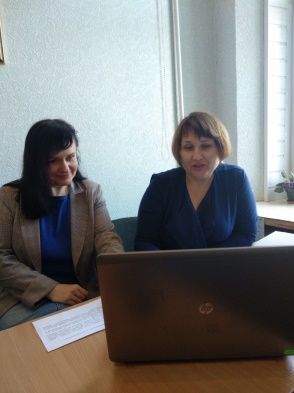 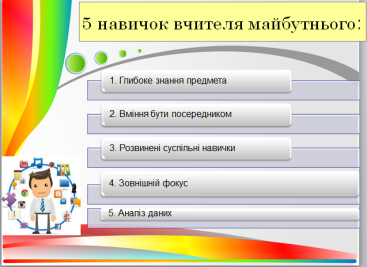 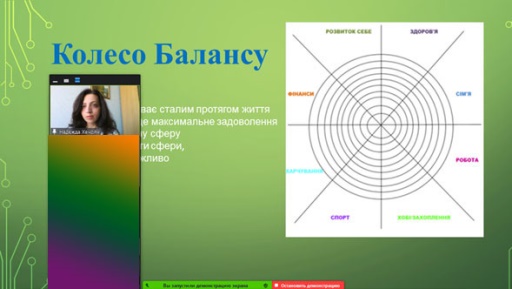 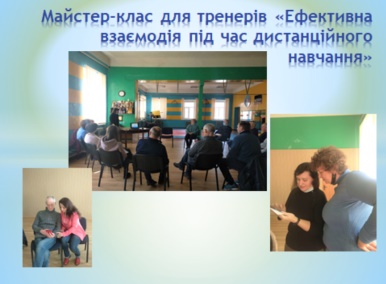 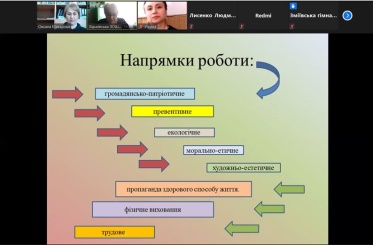 ОХОПЛЕНО:
770 освітян Зміївської міської і Слобожанської селищної громад
Січень-червень 2021 року:
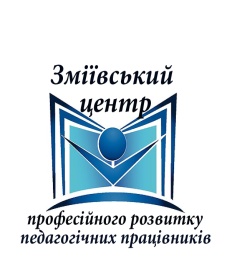 організаційно-методичний
ПРОВЕДЕНО:
15 засідань професійних спільнот, 
вебінар для керівників ЗДО,
навчальний вебінар Управління ДСЯО в Харківській області для ЗДО,
семінар для бібліотекарів Зміївської і Слобожанської громад.
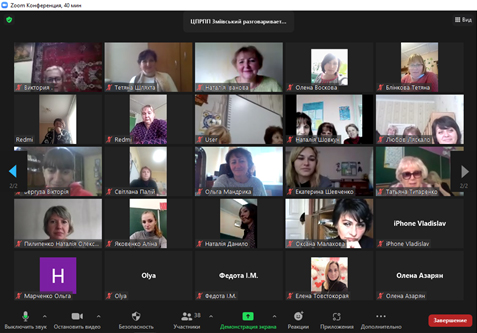 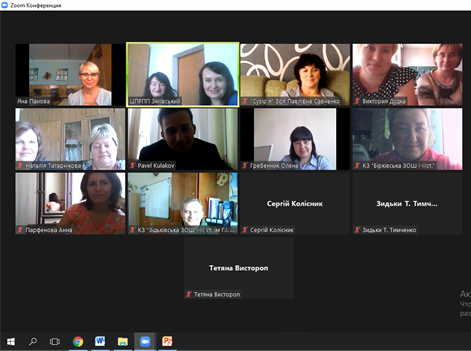 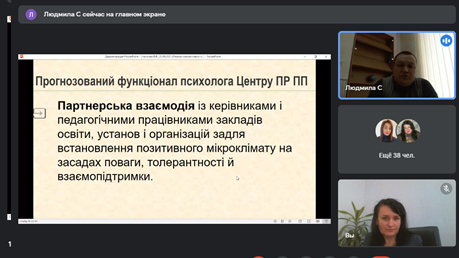 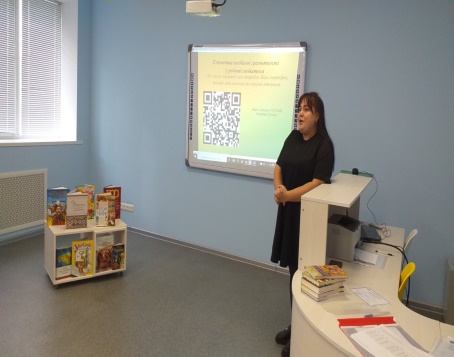 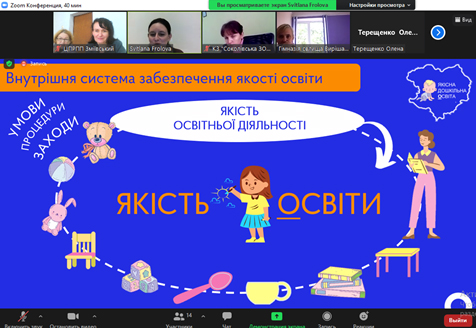 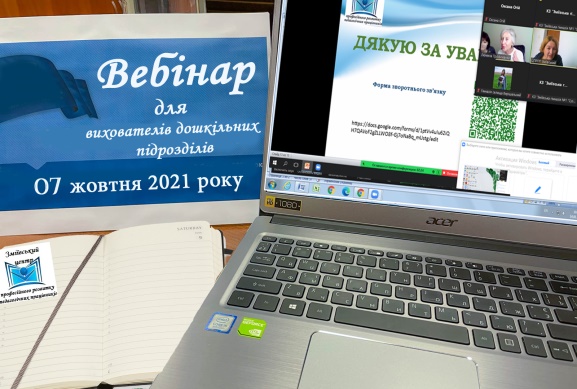 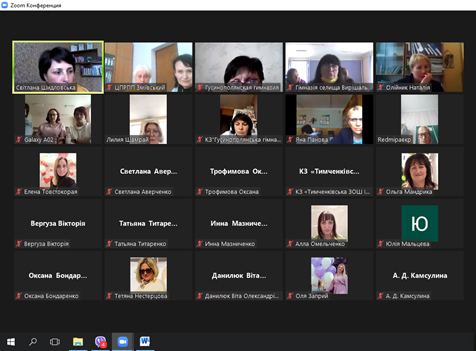 Вересень-жовтень 2021 року:
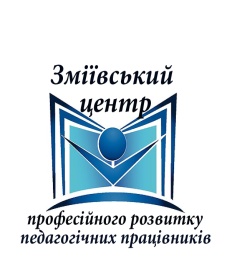 ПОЛОЖЕННЯ ПРО професійні спільноти педагогічних працівників закладів освіти
Зміївської міської ради Чугуївського району 
    Харківської області
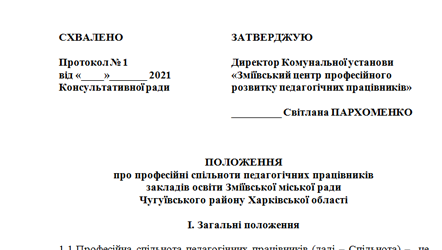 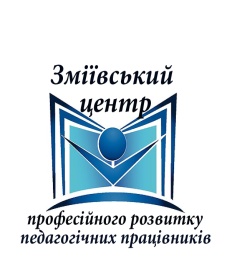 Діяльність Спільнот визначається документами, які регулюють професійну діяльність педагогічних працівників:
- Конституцією України;
- Кодексом законів про працю України;
- Законом України «Про освіту»;
- Законом України «Про повну загальну середню освіту»;
- Законом  України «Про дошкільну освіту»;
- Закон України «Про позашкільну освіту» тощо.
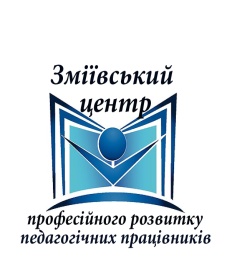 Діяльність Спільнот координують фахівці Комунальної установи «Зміївський центр професійного розвитку педагогічних працівників» Зміївської міської ради Чугуївського району Харківської області.
Педагогічні працівники закладів освіти Зміївської міської ради вважаються членами Спільнот з предметів, що викладають. 
Педагогічний працівник має можливість самостійно зареєструватися до міжпредметних Спільнот на сайті комунальної установи «Зміївський центр професійного розвитку педагогічних працівників» (http://zm.cprpp.org.ua) за власною ініціативою.
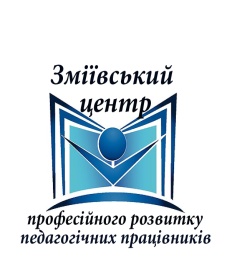 Спільнота може працювати у різних форматах:  
очному, 
очно-дистанційному, 
дистанційному. 
Засідання Спільноти можуть відбуватися у формі семінарів, конференцій, тренінгів, “круглих столів”, ділових ігор, лекцій, практичних занять, вебінарів, квестів тощо.
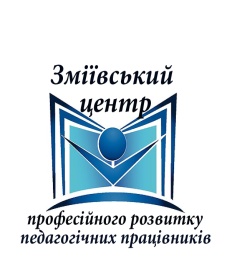 Сертифікати за участь в заходах Центру
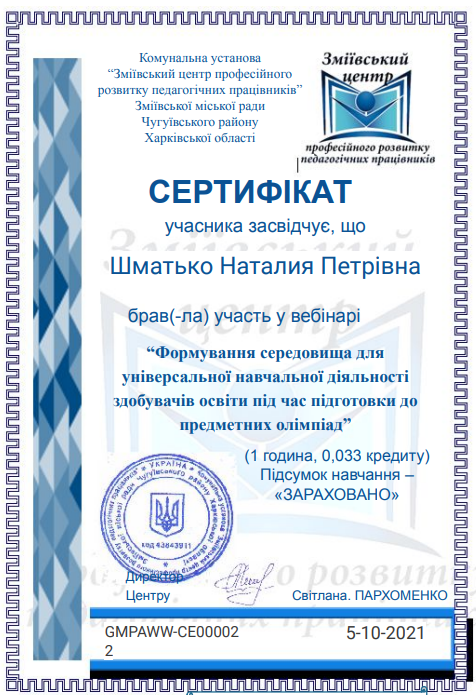 Учасника     – 1 год.
Спікера        – 2 год.
Модератора – 3 год.
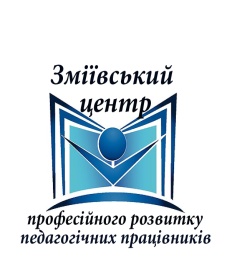 НАЙБЛИЖЧІ ПЛАНИ
Організація навчання тренерами НУШ
Організація заходів для професійних спільнот,  тренінгів на запит
Робота «Школи молодого вчителя»,  «Школи медійної грамотності»
 Розробка Положення про заохочення педагогічних працівників
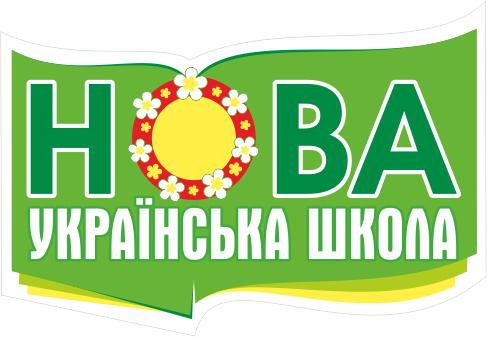 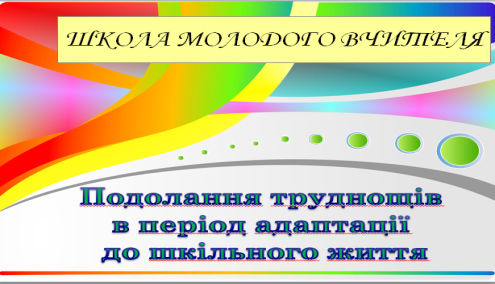 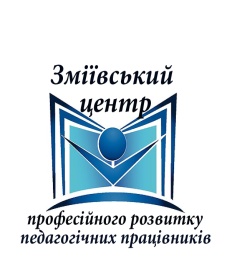 НАВЧАННЯ 
УЧИТЕЛІВ ТРЕНЕРАМИ НУШ
310 вчителів
тренерів НУШ
12 груп:
3 початкові класи, 
1 українська мова. 
1 інклюзія, 
1 фізична культура, 
1 історія, 
1 географія, 
1 зарубіжна література, 
1 мистецтво, 
1 математика, 
1 англійська  мова
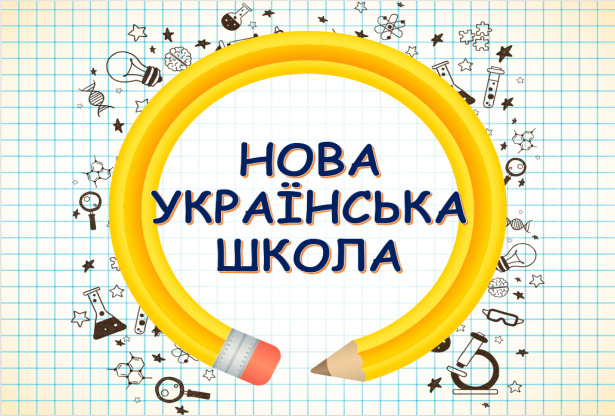 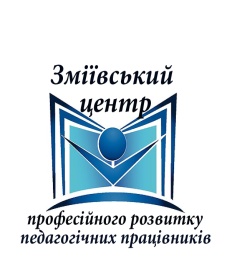 УЧИТЕЛЬ РОКУ 2022
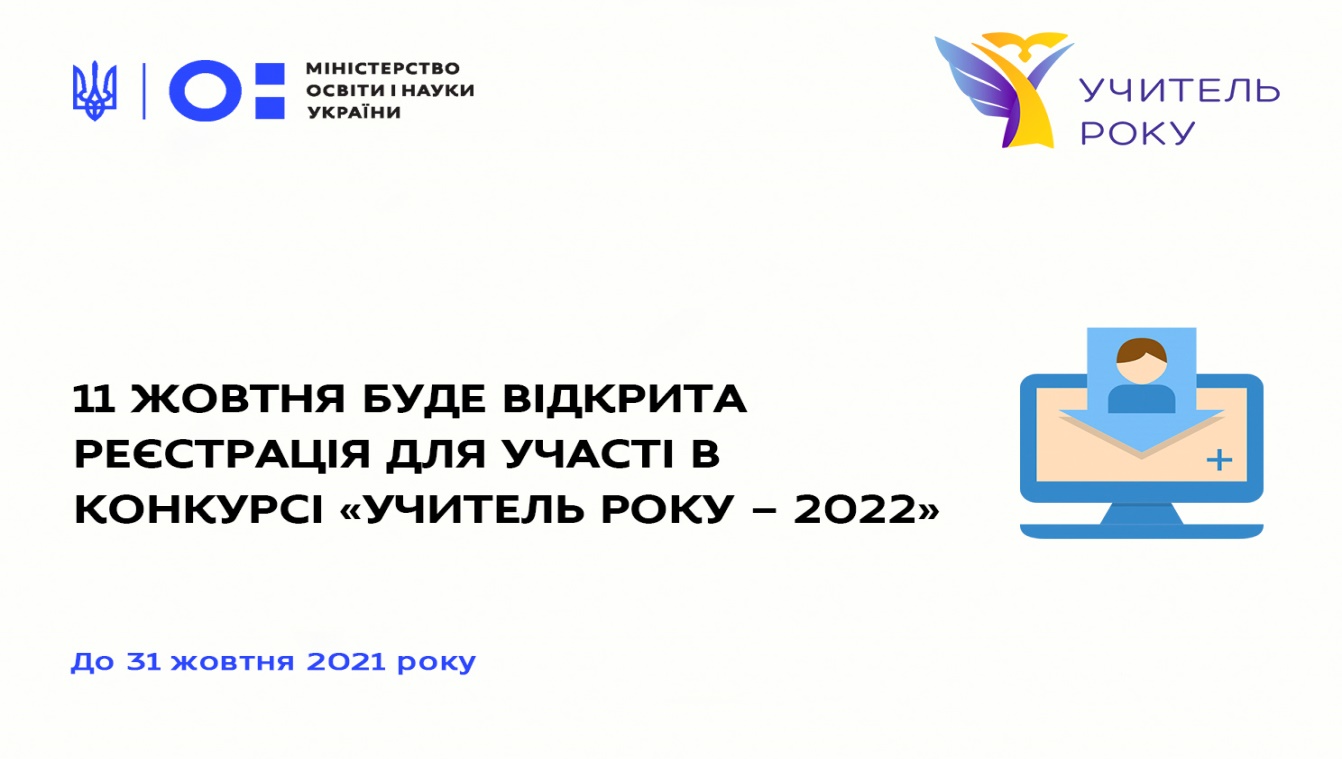 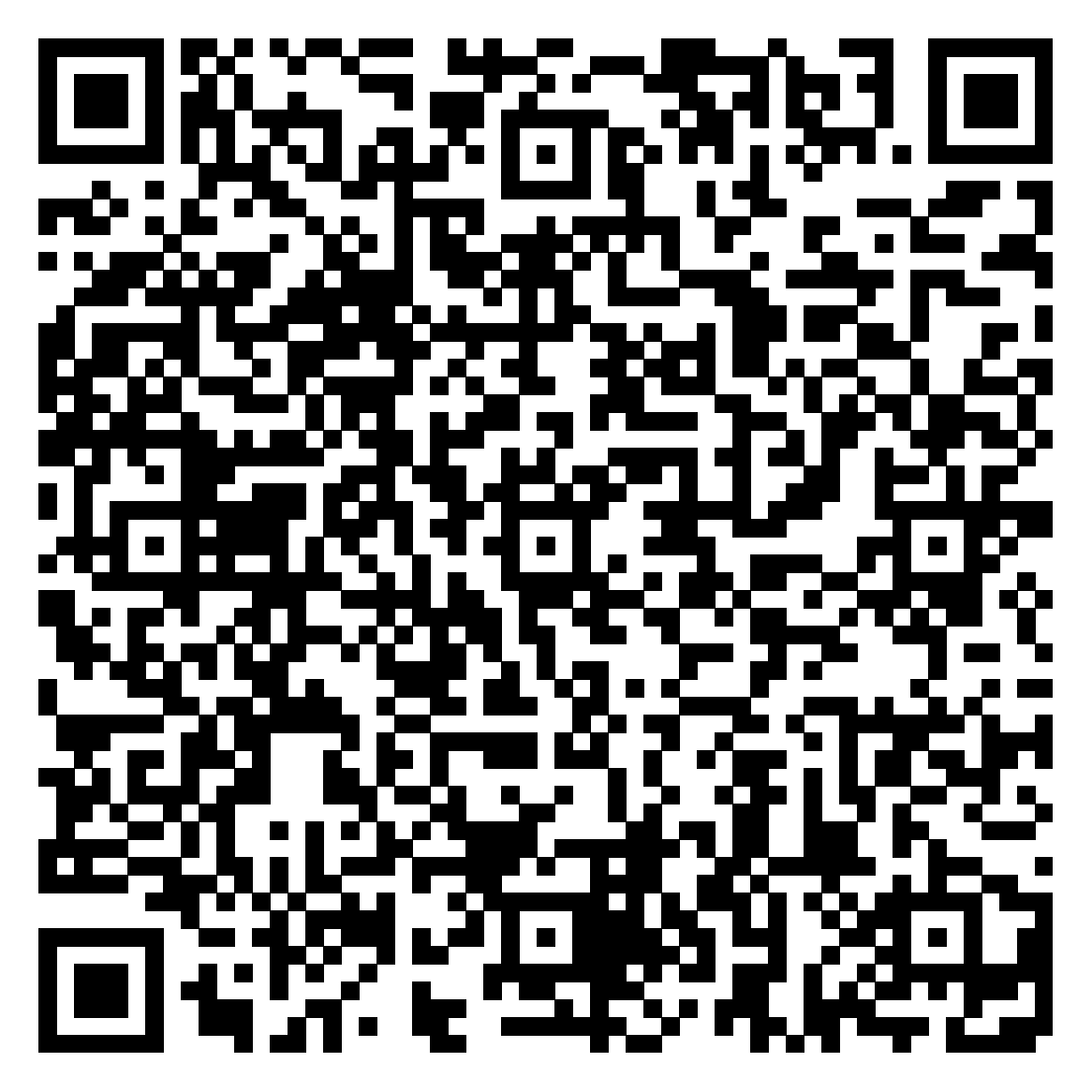 https://mon.gov.ua/ua/konkursi-dlya-pedagogiv/konkurs-uchitel-roku/uchitel-roku-2022/dokumenti-2022
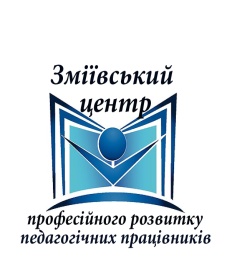 АТТЕСТАЦІЯ 2022
Мінімальні вимоги щодо обсягу (кількості годин) підвищення кваліфікації педагогічних працівників закладів загальної середньої, освіти, а саме:
90 годин, якщо завершення атестації припадає на 2022 рік;Мінімальні вимоги щодо обсягу (кількості годин) підвищення кваліфікації педагогічних працівників закладів дошкільної, позашкільної освіти та не менше ніж:
72 годин, якщо завершення атестації припадає на 2022 рік;.
Порядок визнання результатів підвищення кваліфікації
Пропозиції щодо підвищення кваліфікації
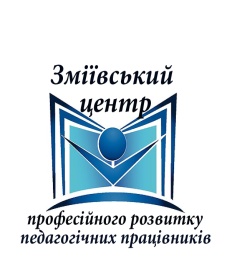 «Ваша сила - віра в себе. Ваша свобода - відповідальність за власний розвиток. Ваші здібності - культура самостворення»
 (А. Смоловик)
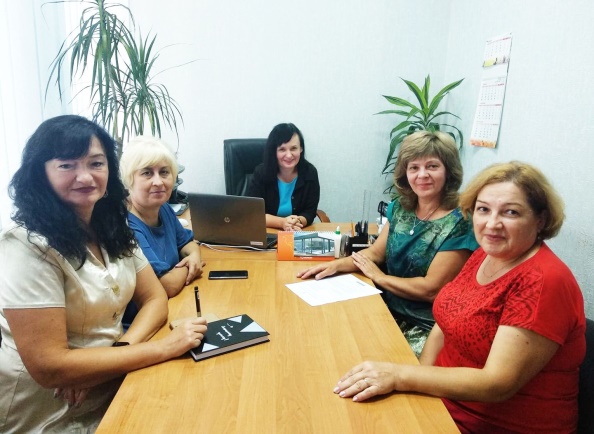